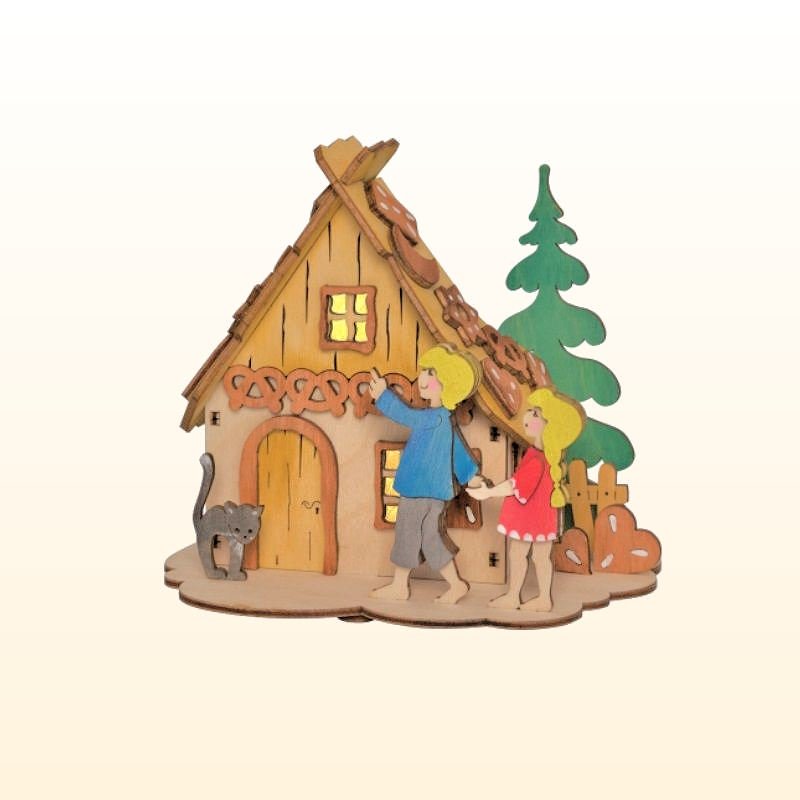 Verben
Hänsel und Gretel
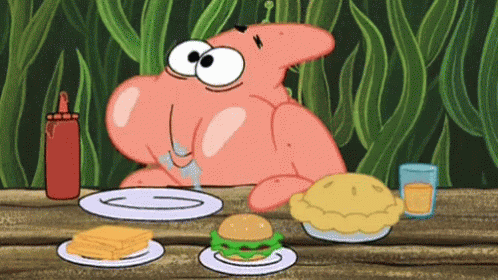 essen
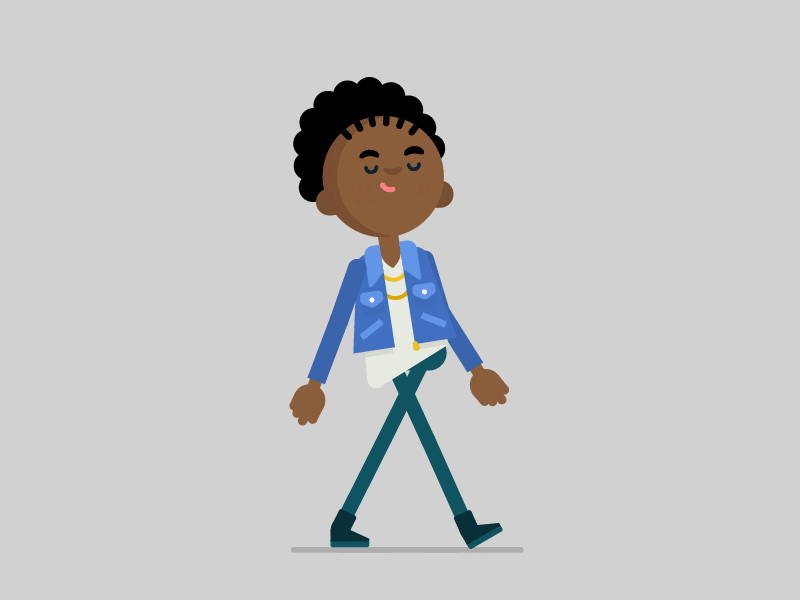 gehen
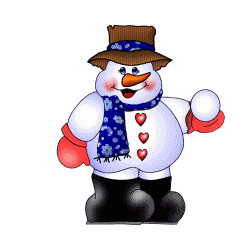 werfen
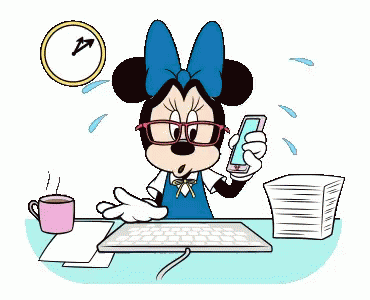 arbeiten
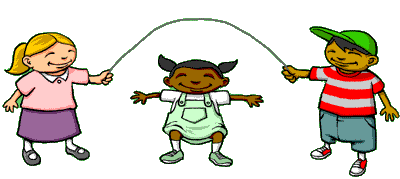 spielen
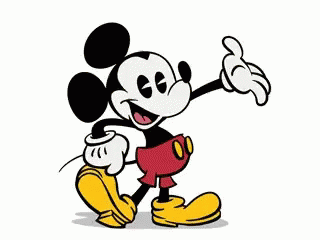 kommen